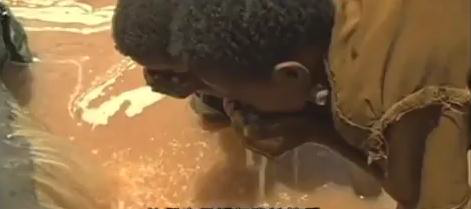 Water Challenge & Problem
Primary 4 General Studies
Lesson 1
World Vision - Video: Camilla’s Story
Name: Camilla
Home: Mozambique, Africa
Background: Her two children died of diarrhea and cholera.
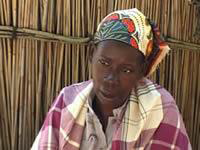 Mozambique - Where is it?
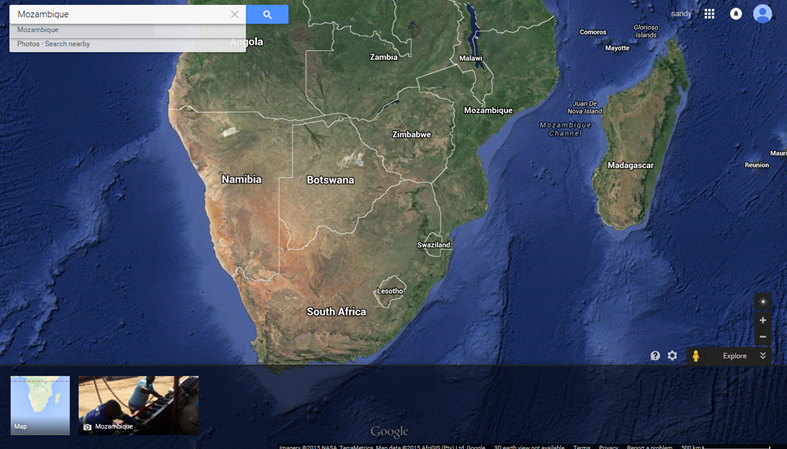 What is the problem? How does the problem arise?
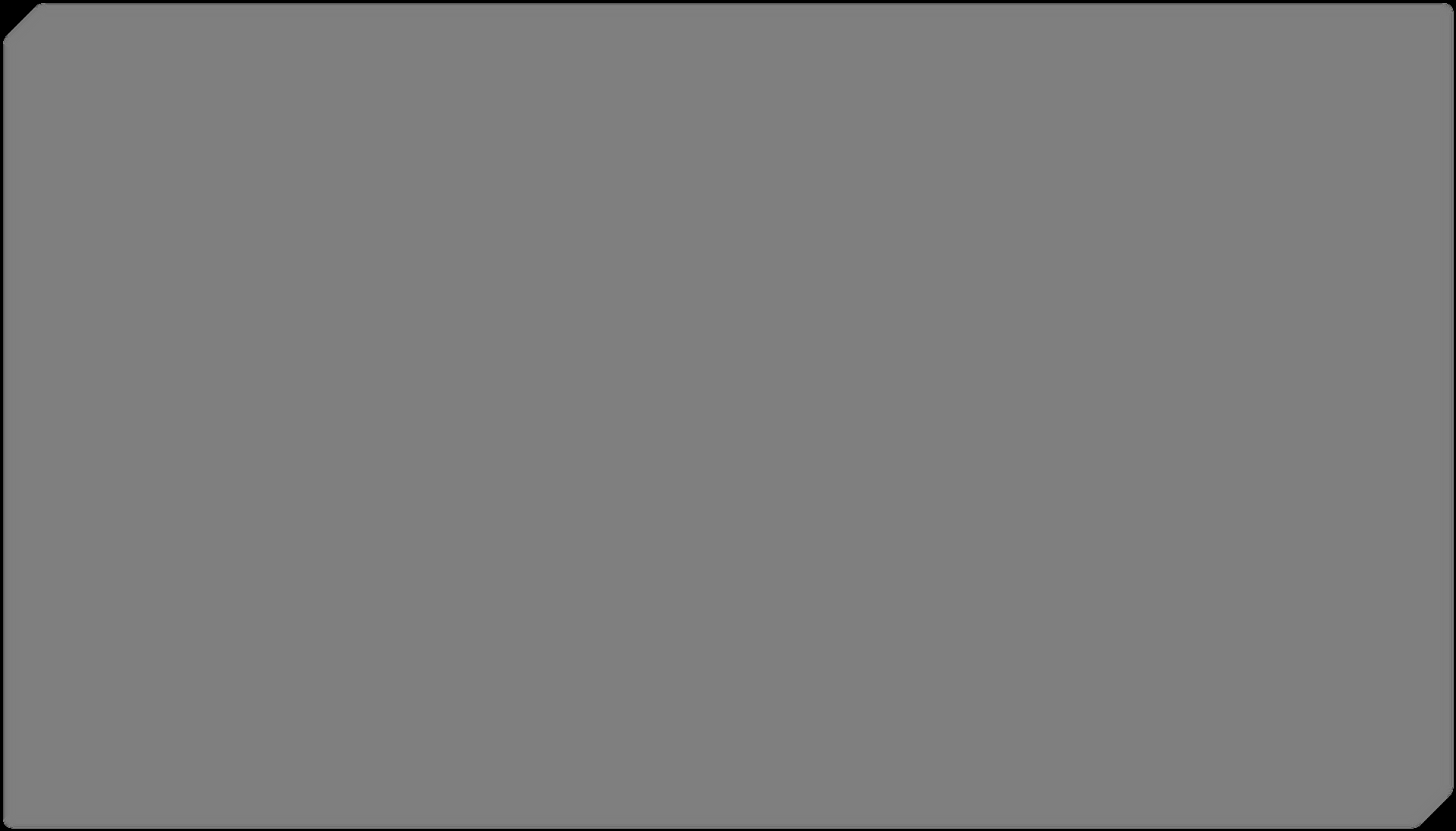 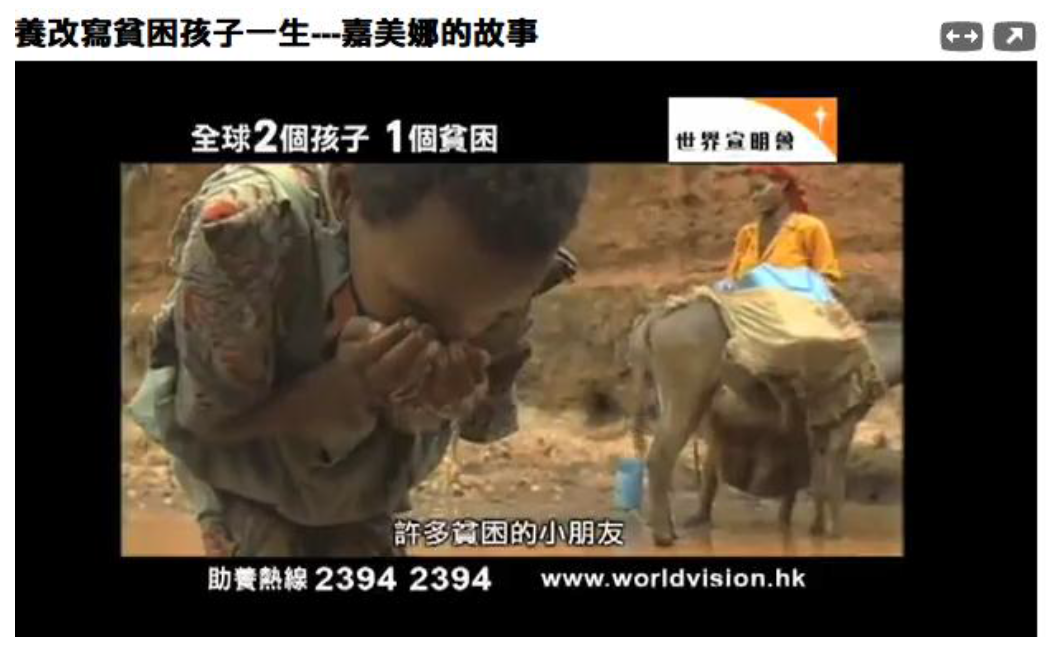 Individual Task - 5 minutes
Please write down your thoughts and ideas on the worksheet after reading the following questions:

What are the problems associated with water? How do they arise?
What questions do you want to ask? What do you not understand?
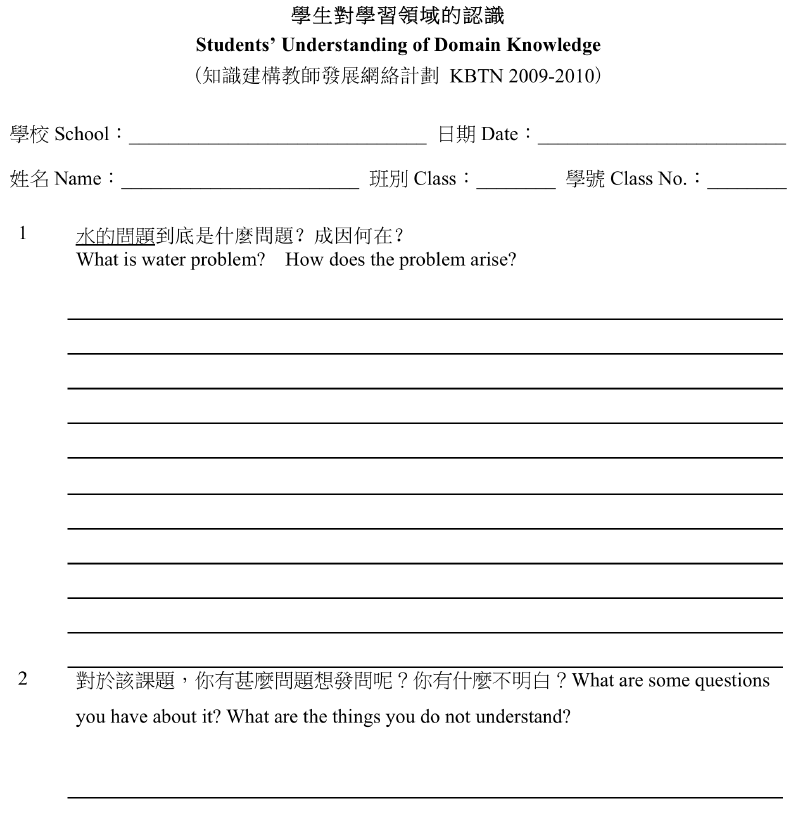 If you only had this bottle water, would you drink from it?
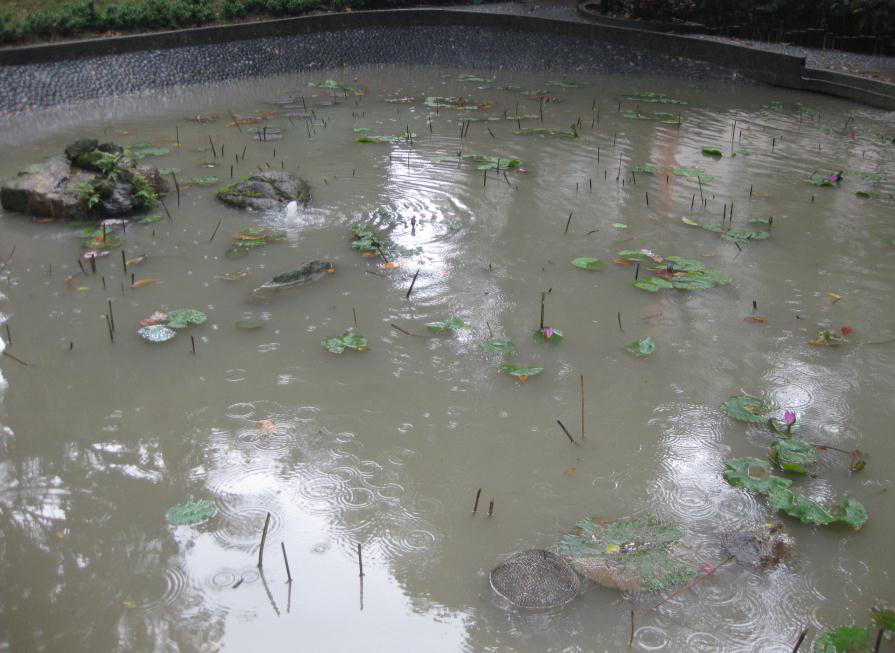 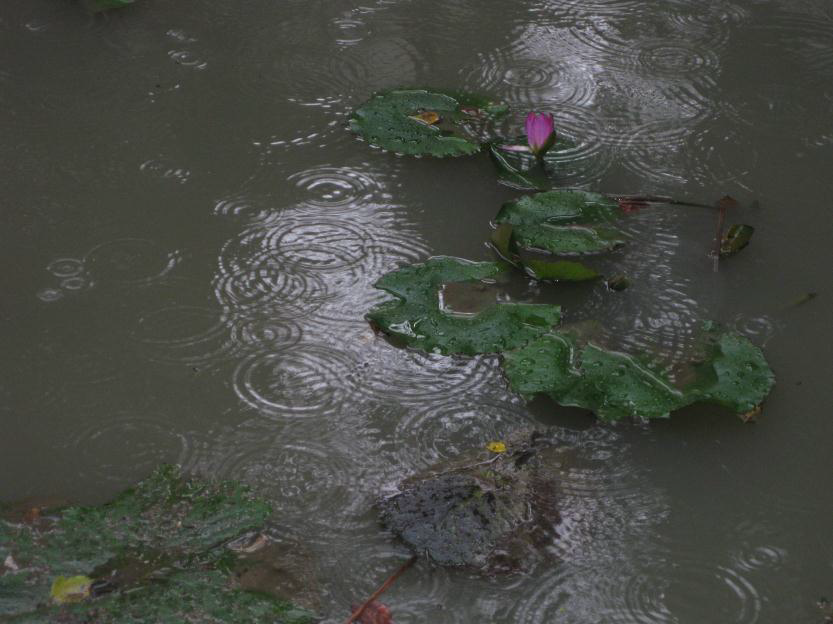 (Lily pond of Hong Kong University)
If you only had the following bottles of water, which would you choose? Why? (3 minutes)
Please write down your thoughts and ideas in your notebook after reading the following questions!

Remember to write down your explanations and evidence!
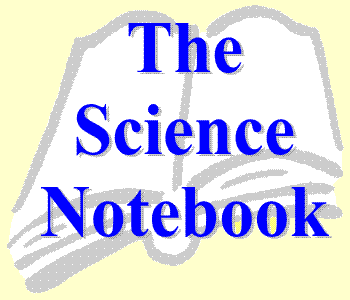 Sample 1 - Lily pond of Hong Kong University
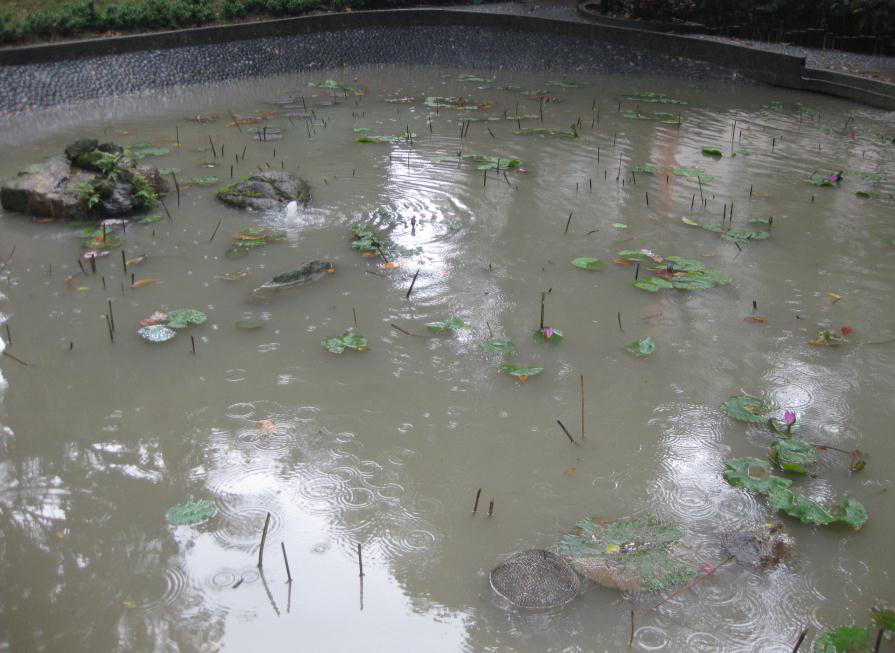 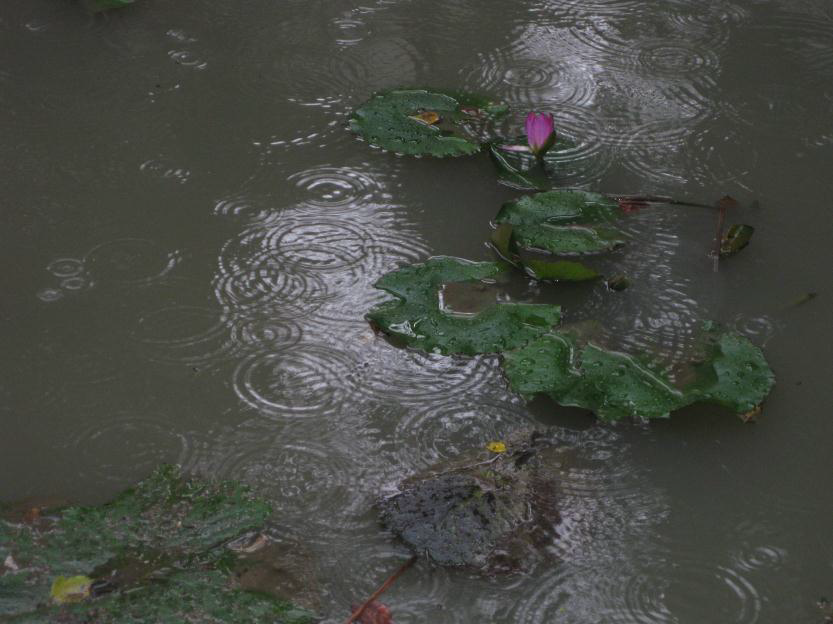 Sample 2 - Victoria Harbour  (near World Trade Center)
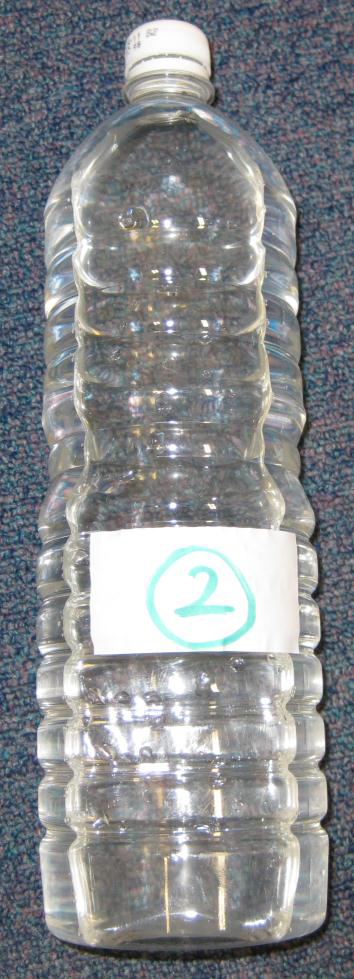 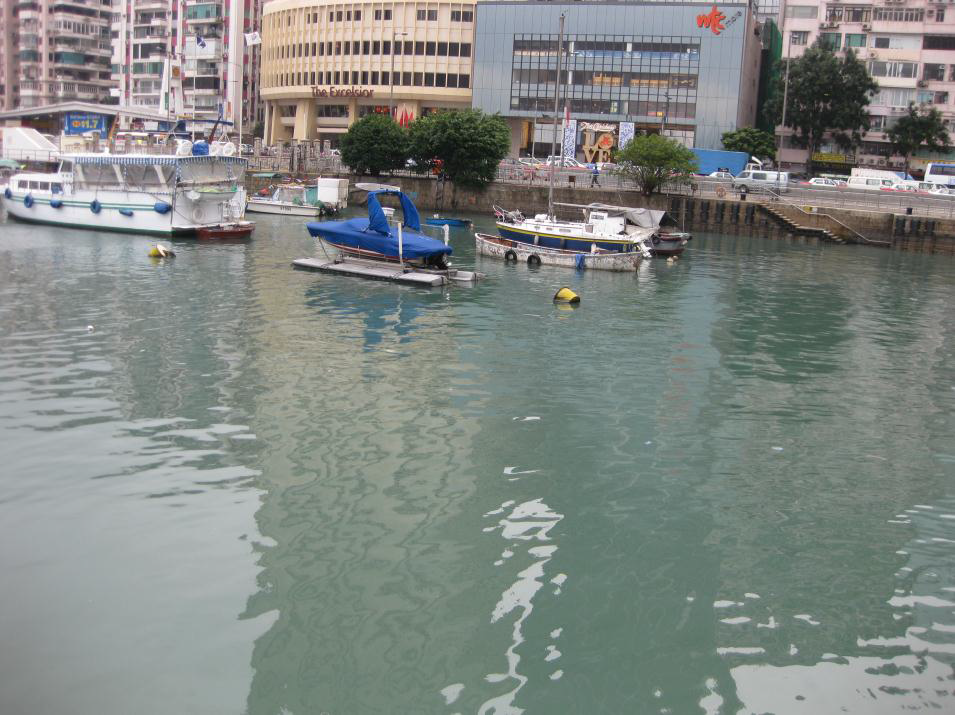 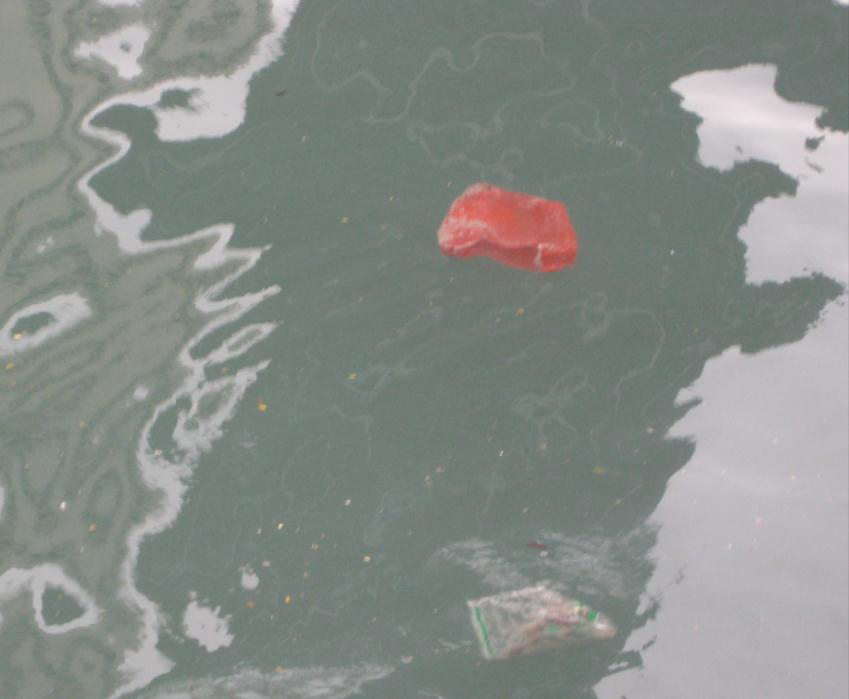 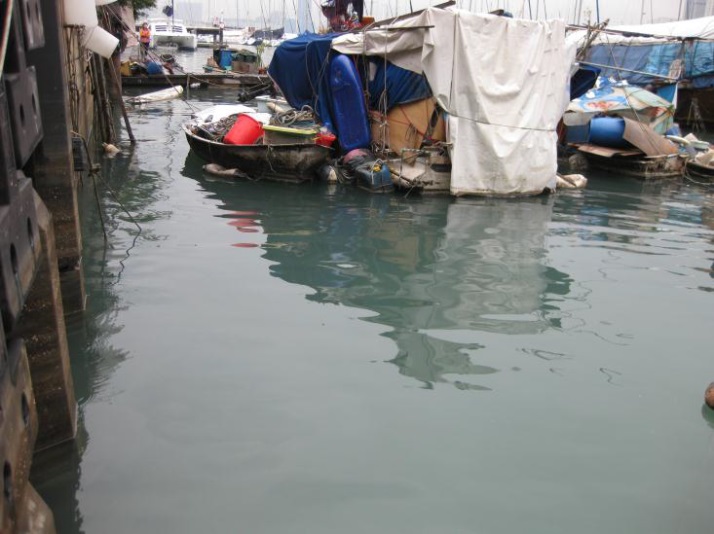 Sample 3 - Tai Po River (near Wong Siu Ching Clinic)
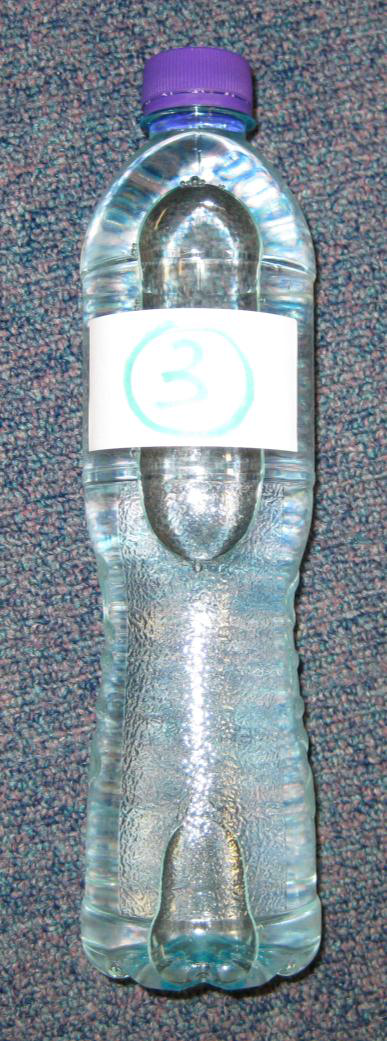 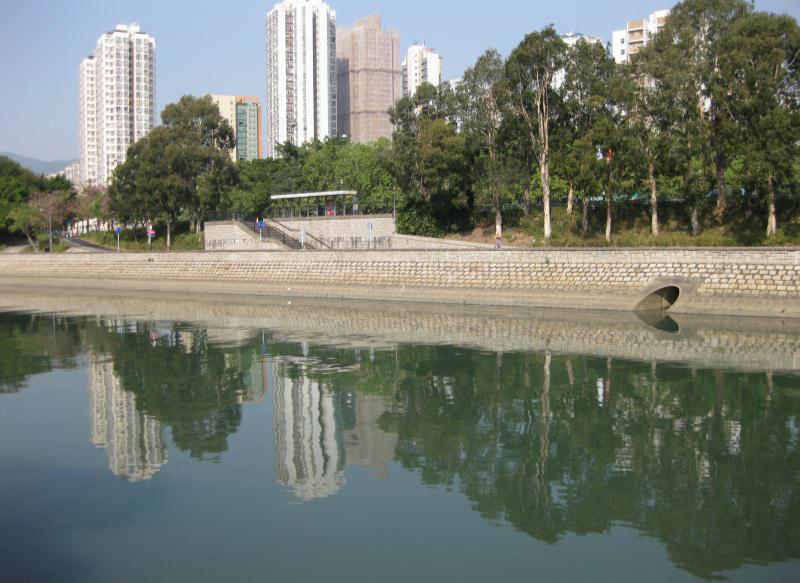 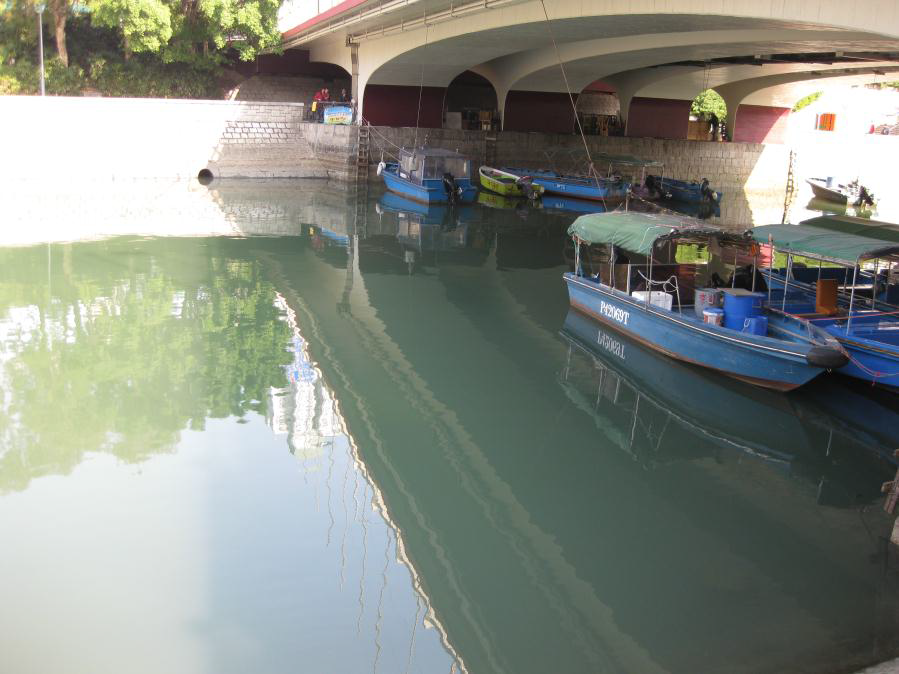 If you only had those options of water, would you drink them? Which would you choose? Why? (3 minutes)
Please write down your thoughts and ideas in your notebook after reading the following questions!

Remember to write down your explanations and evidence!
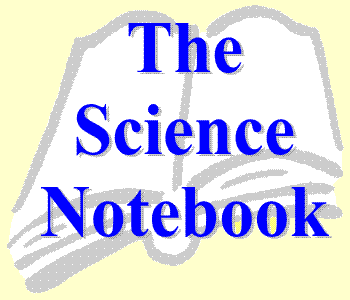 Discussion (2 people per group) 5 minutes
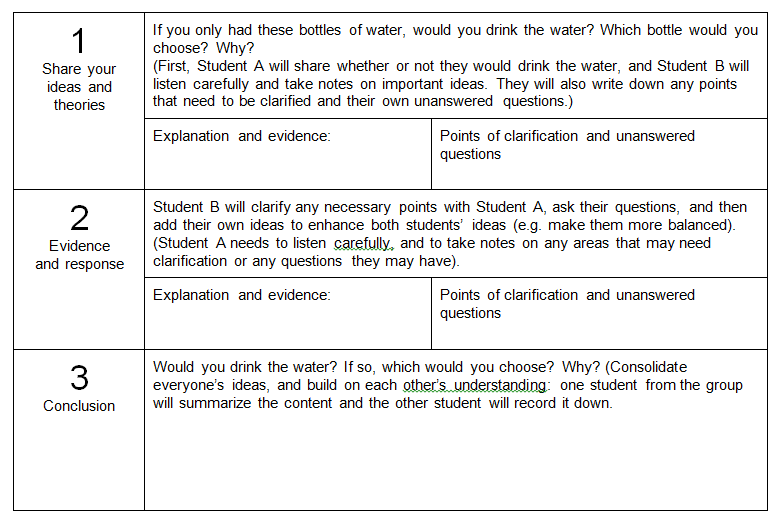 If you were a scientist, you would…
How do we confirm that the water you chose is the cleaner of the two? Why would we need to do this? What kind of data would you collect? How?
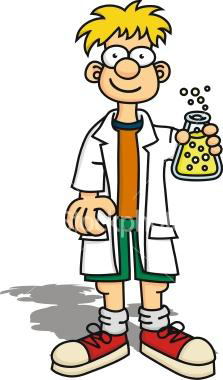 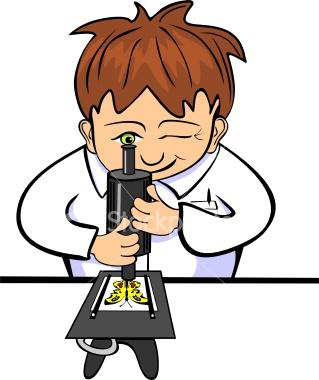 Login KF
http://kf.cite.hku.hk
Database: KBPI-0910
Username: UCA 4AXX (XX = your class no.)
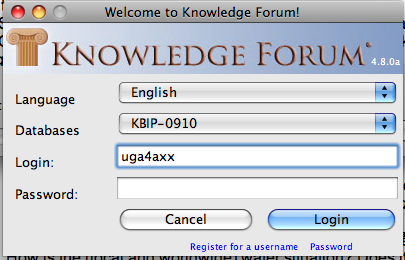 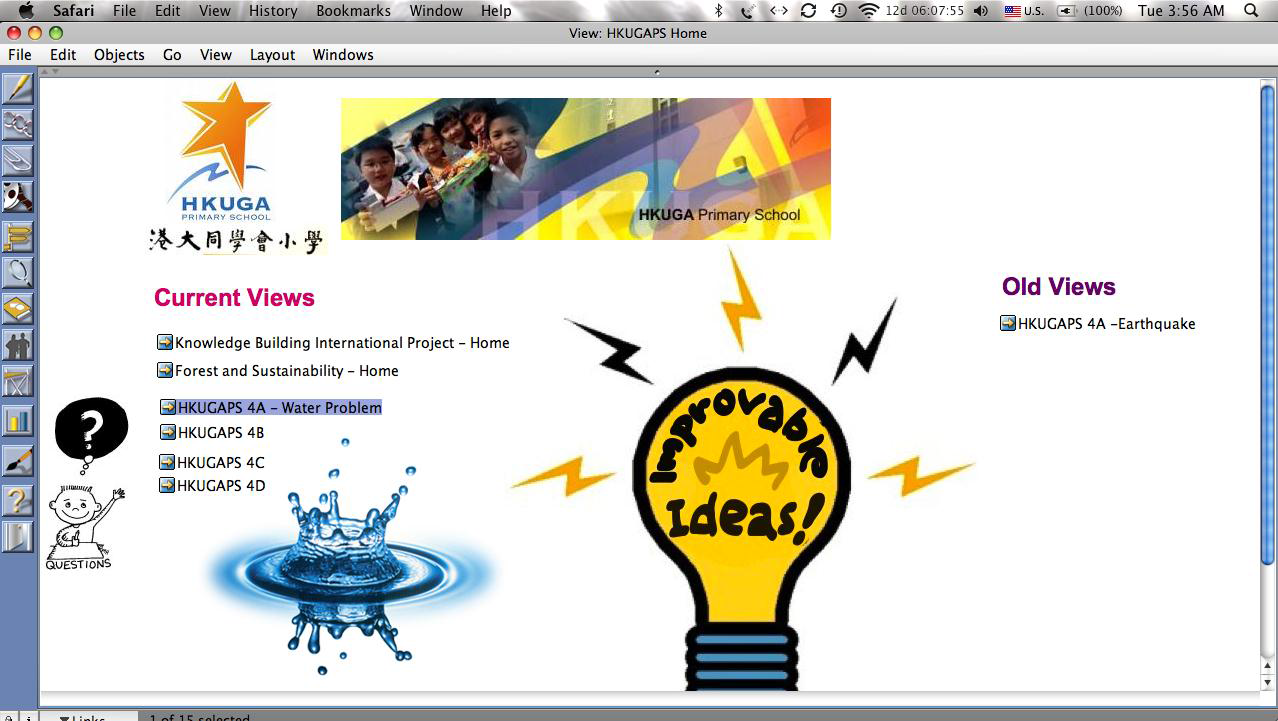 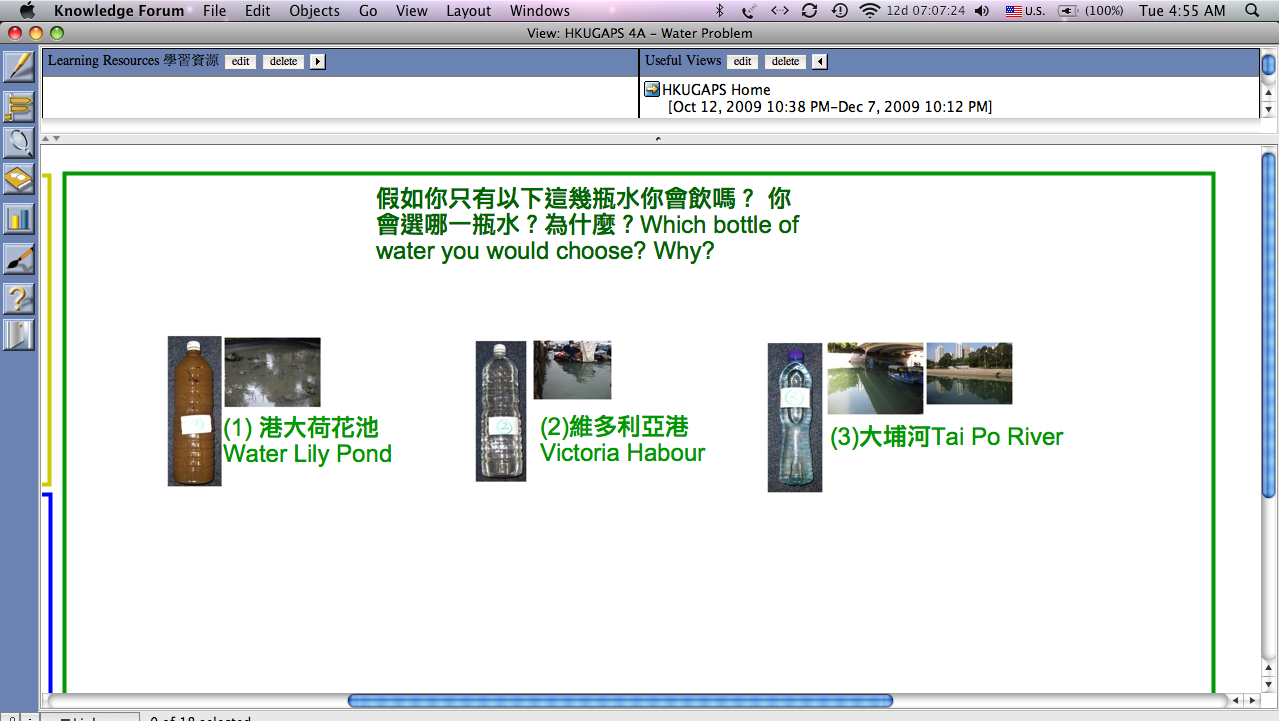 KF Discussion
What are the problems associated with water? How do they arise?

What questions do you want to ask? What do you not understand?

If you only had these 3 bottles of water, would you drink the water? Which bottle would you choose? Why?

If you were a scientist, how would you confirm that the water you chose is the cleaner of the two? Why would we need to do this? What kind of data would you collect? How would you collect this data?